Vendredi 26 juin
Mathématiques
CE1
NumérationLa droite graduée
Denis
Alice
Boris
Chloé
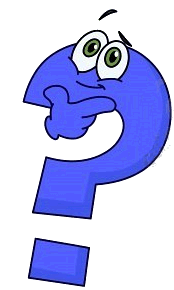 Où doivent se placer les enfants ?
Alice  Boris  Chloé  Denis
A      B
A      	      B
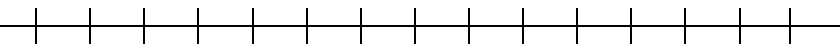 0      10
0      10
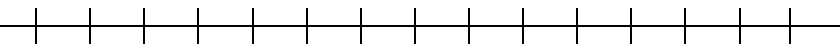 A      	      		                    C
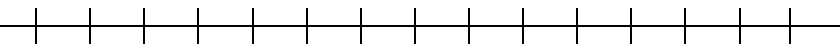 0      10
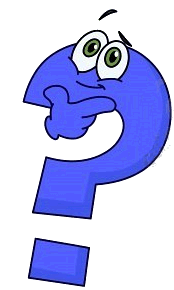 Alice  Boris  Chloé  Denis
Où doivent se placer Boris et Chloé ?
A 	   								      D
1 u
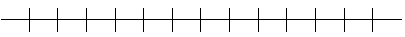 0    		  						         12
Calcul   Le jeu de la cible
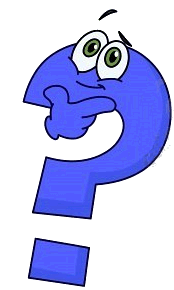 Quel est le score ?
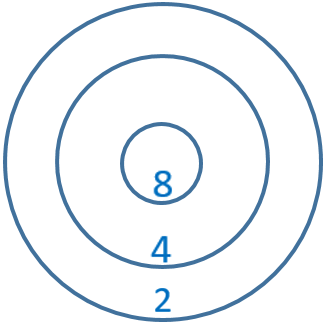 Score : …………
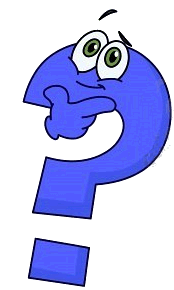 Quel est le score de chaque enfant ?
Tiago
Maïa
Nils
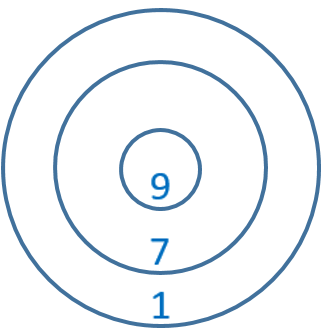 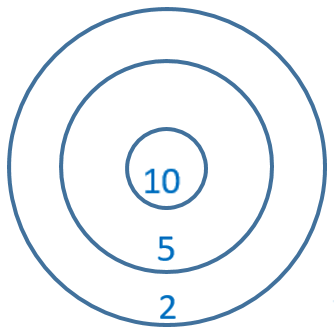 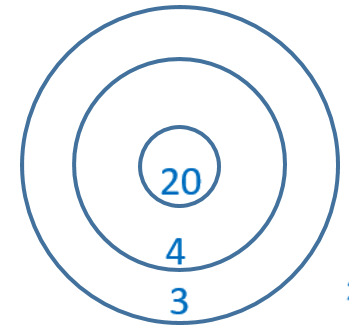 Score : …………
Score : …………
Score : …………
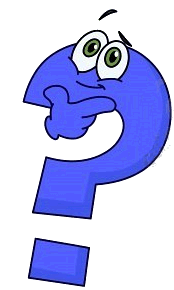 Trouve la valeur de la zone quand elle n’est pas indiquée
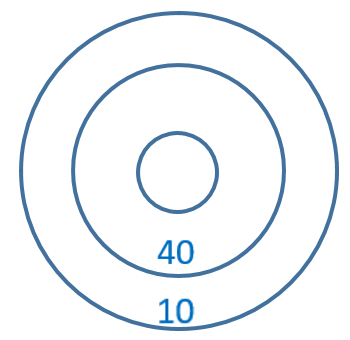 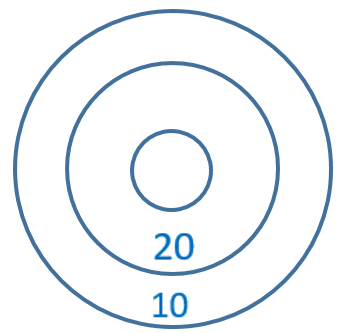 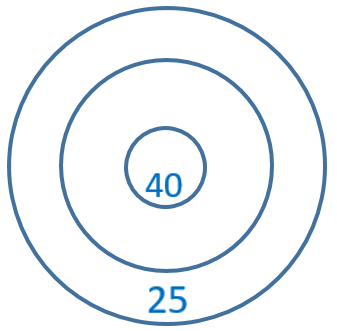 Score : 60
Score : 100
Score : 100
Problèmes
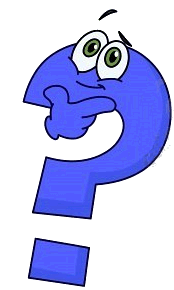 Problème n° 1
Une école organise une journée de slalom sur patins à roulettes.
Des plots sont placés sur un parcours de 30 mètres. 
Ils sont espacés de 2 mètres.
Combien de plots faut-il ajouter pour former le parcours ?
Arrivée
Départ
30 mètres
Une école organise une journée de slalom sur patins à roulettes.
Des plots sont placés sur un parcours de 30 mètres. 
Ils sont espacés de 2 mètres.
Combien de plots faut-il ajouter pour former le parcours ?
Arrivée
Départ
2m
2m
2m
2m
2m
2m
2m
2m
2m
2m
2m
2m
2m
2m
2m
30 mètres
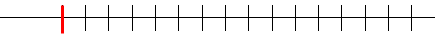 0      2     4      6      8    10     12    14   16   18   20   22    24    26   28   30
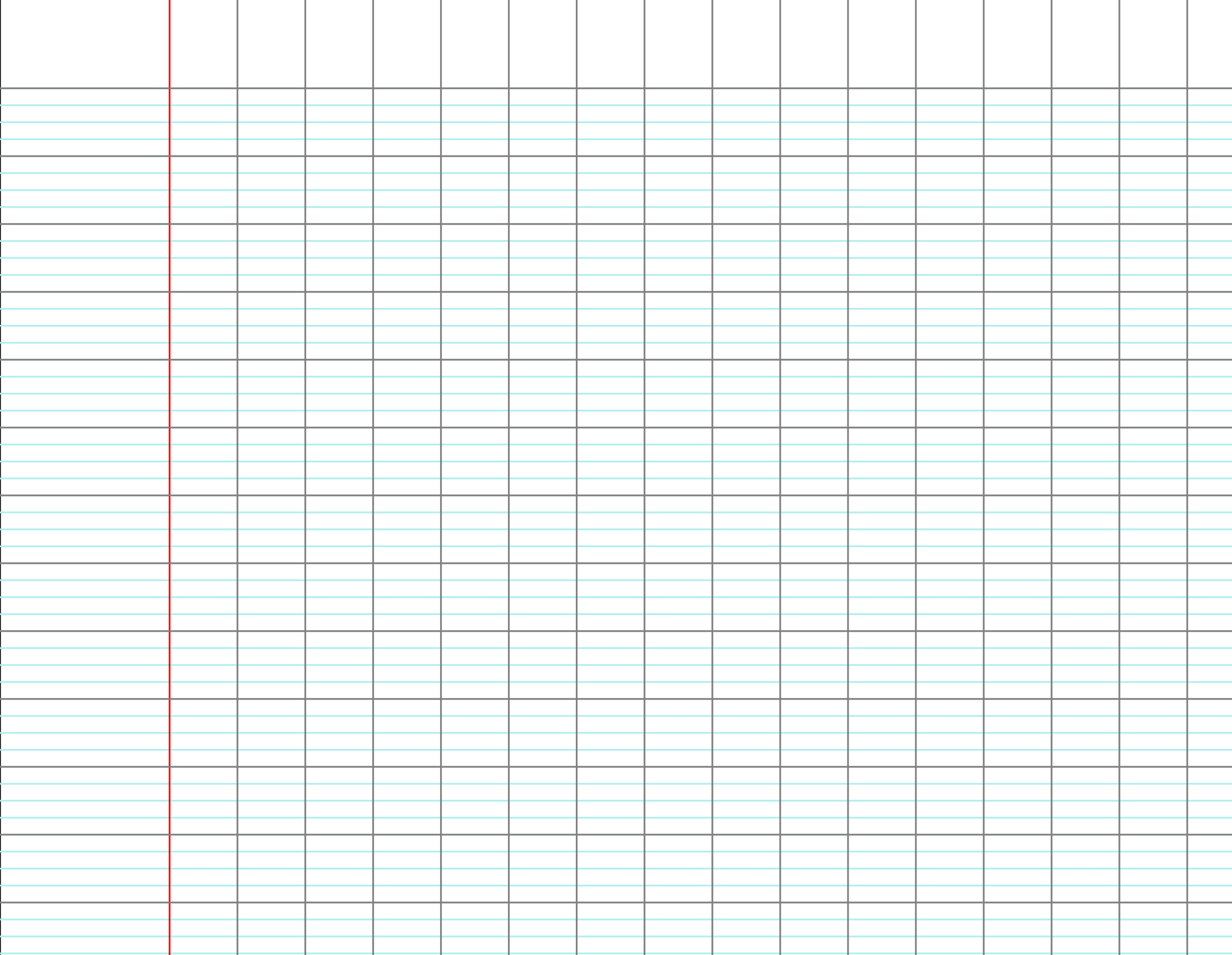 Il faut ajouter 14 plots.
[Speaker Notes: Tracer les dizaines, …]
Problème n° 2
…… mètres
9 mètres
16 mètres
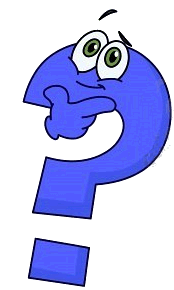 Quelle est la longueur du troisième train ?
D’après Roland Charnay
…… mètres
9 mètres
16 mètres
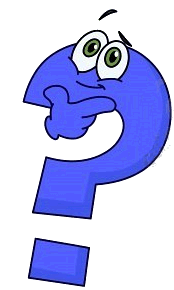 Quelle est la longueur du troisième train?
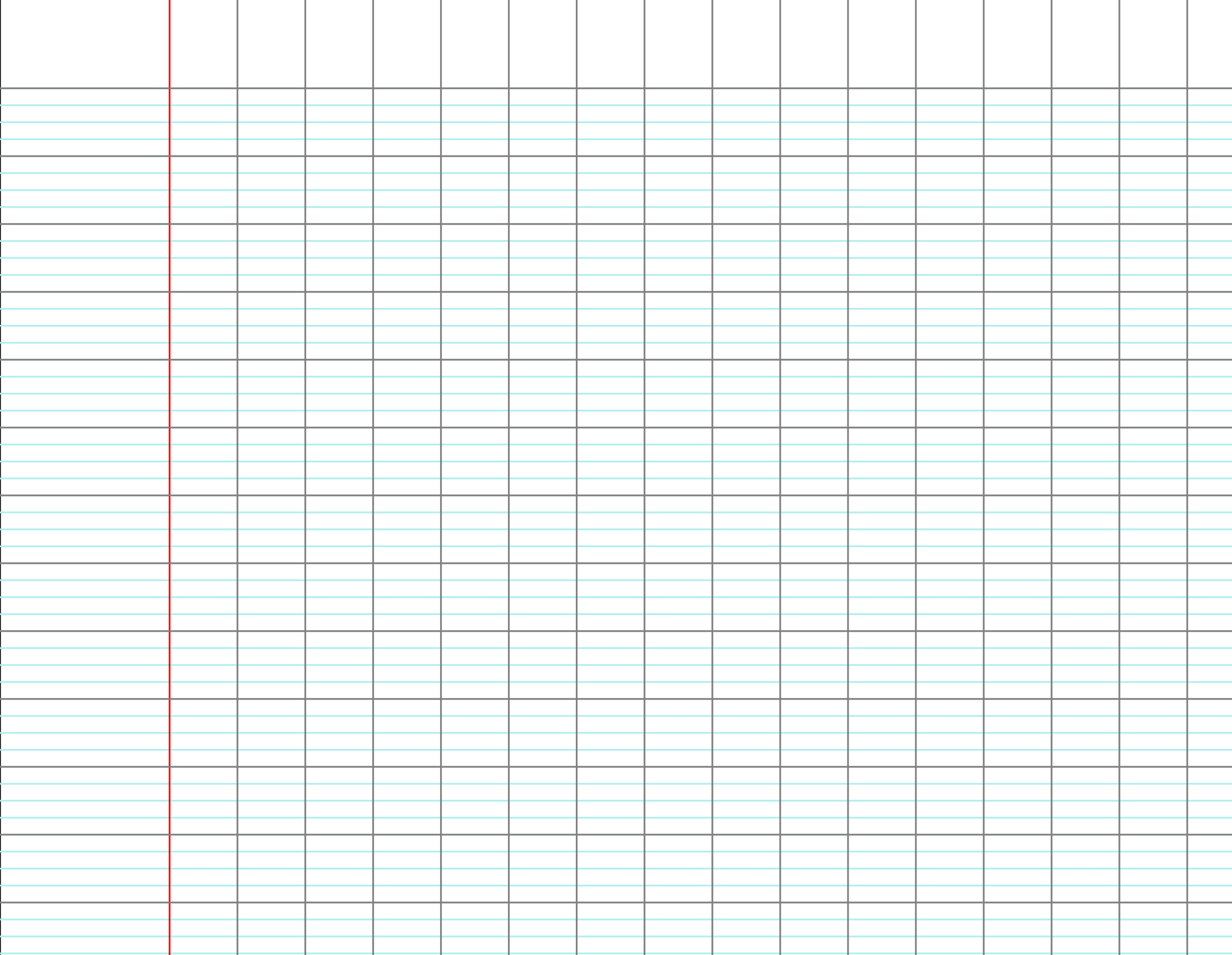 Le troisième train mesure 14 mètres.
Problème n° 3
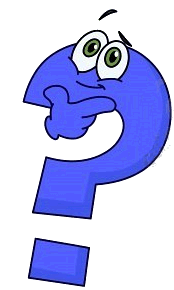 Pour un goûter, Marie prépare trois salades de fruits rouges.
Chaque saladier contient 40 fruits. 
Dans le premier, il n’y a que des fraises.
Dans le deuxième, il y a autant de fraises que de mûres. 
Dans le troisième, il y a la même quantité de cerises, de fraises, de mûres et de framboises. 
Combien faut-il de fraises pour préparer les salades de fruits ?
Pour un goûter, Marie prépare trois salades de fruits rouges.
Chaque saladier contient 40 fruits. 
Dans le premier, il n’y a que des fraises.
Dans le deuxième, il y a autant de fraises que de mûres. 
Dans le troisième, il y a la même quantité de cerises, de fraises, de mûres et de framboises. Combien faut-il de fraises pour préparer les salades de fruits ?
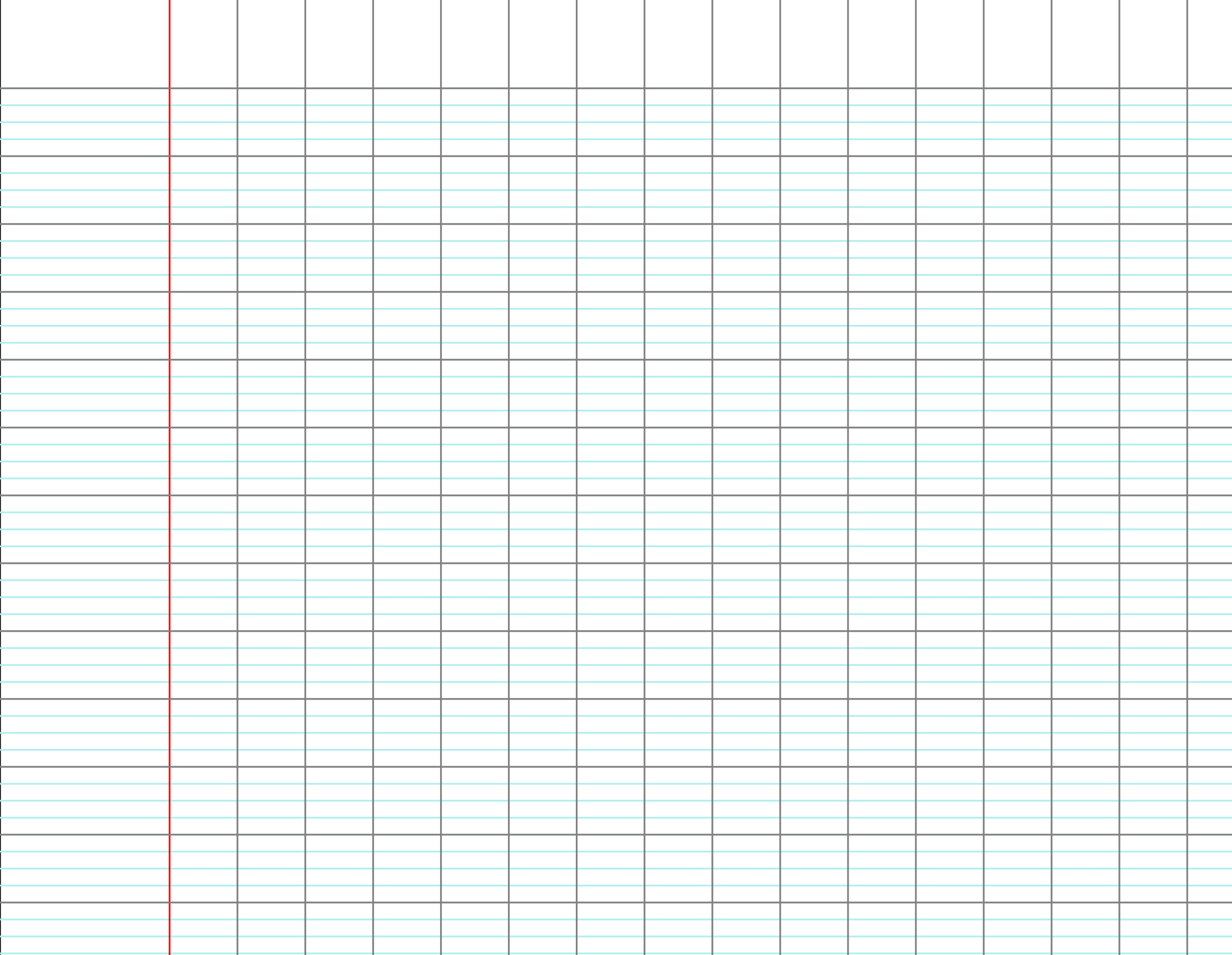 Il faut 70 fraises pour préparer les salades de fruits.